Аллея Героев
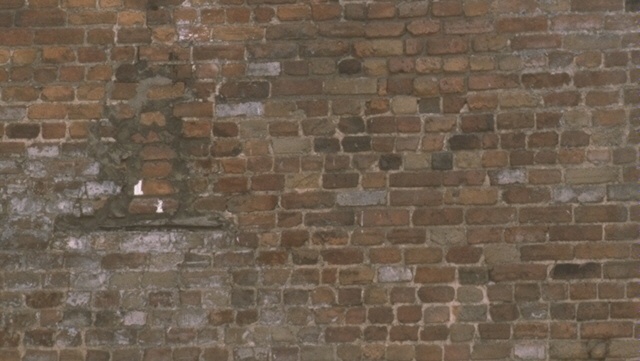 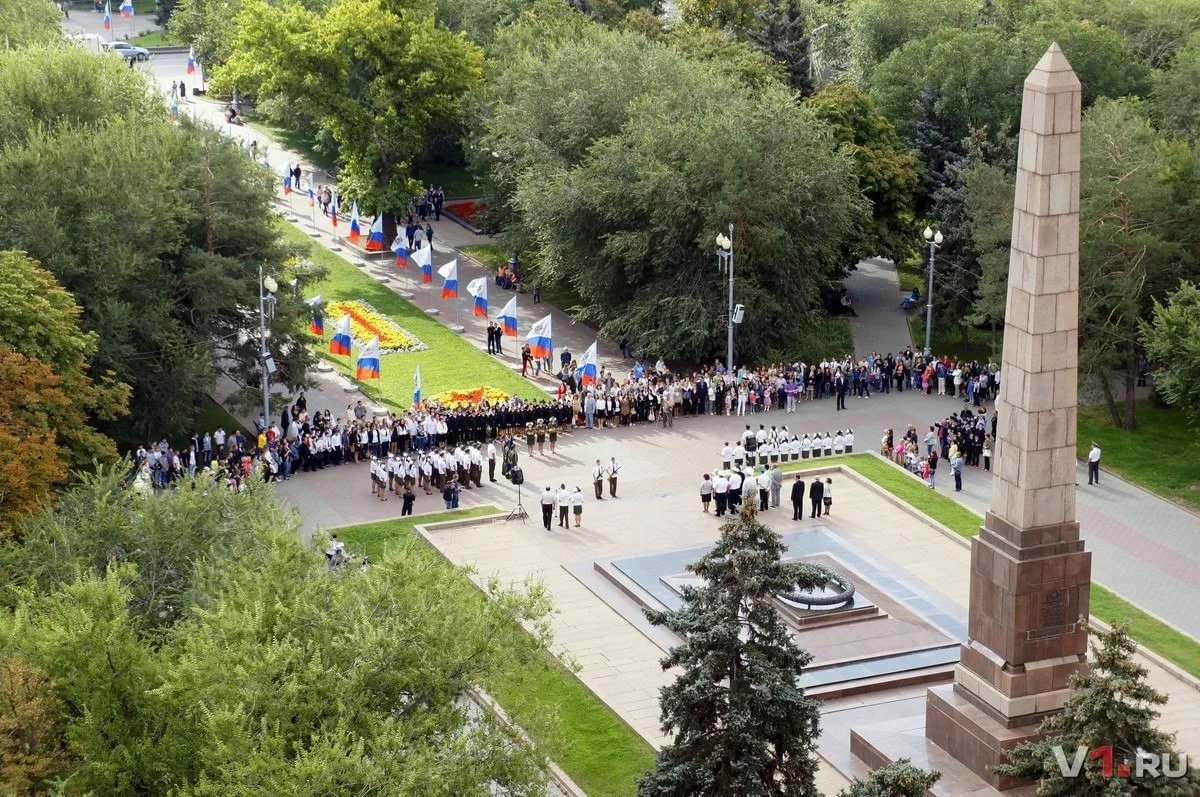 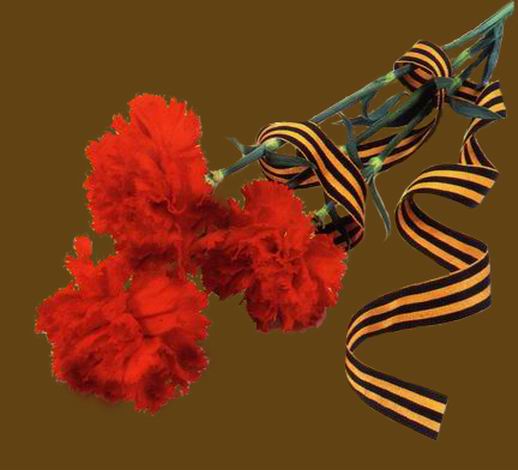 Работу выполнилаученица 5 «Б» классаМОУ Гимназии №16Малаханова Анастасия
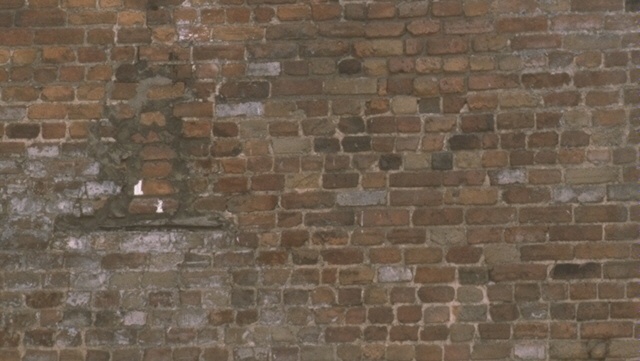 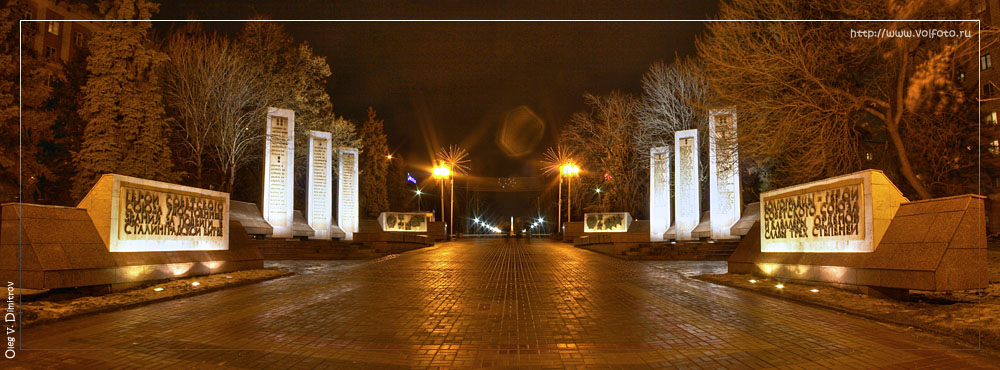 Аллея Героев состоит из трёх параллельно идущих улиц — ранее на этом месте находились три разные улицы. По бокам аллея ограничена жилыми восьмиэтажными зданиями . Фасады домов по вертикали разделены на три части: нижняя, в виде мощной стены с большими проёмами; средняя — три этажа гладкой стены с равномерно расположенными балконами; и третья — в виде непрерывного ряда пилястр. Завершаются здания мощным карнизом.
Протяженность улицы 350метров.
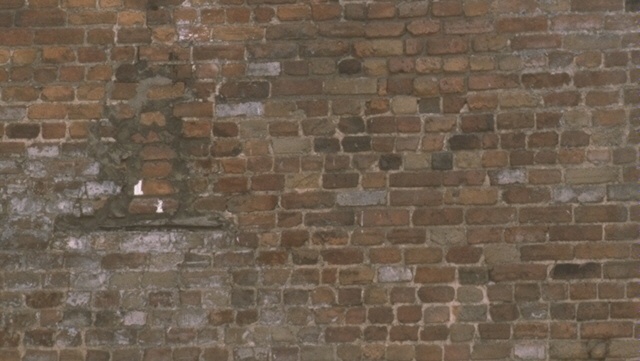 Одним из основных элементов в архитектурном ансамбле Аллеи Героев являются стелы Героев Советского Союза
На которых увековечены имена 127героев-Сталинграцев
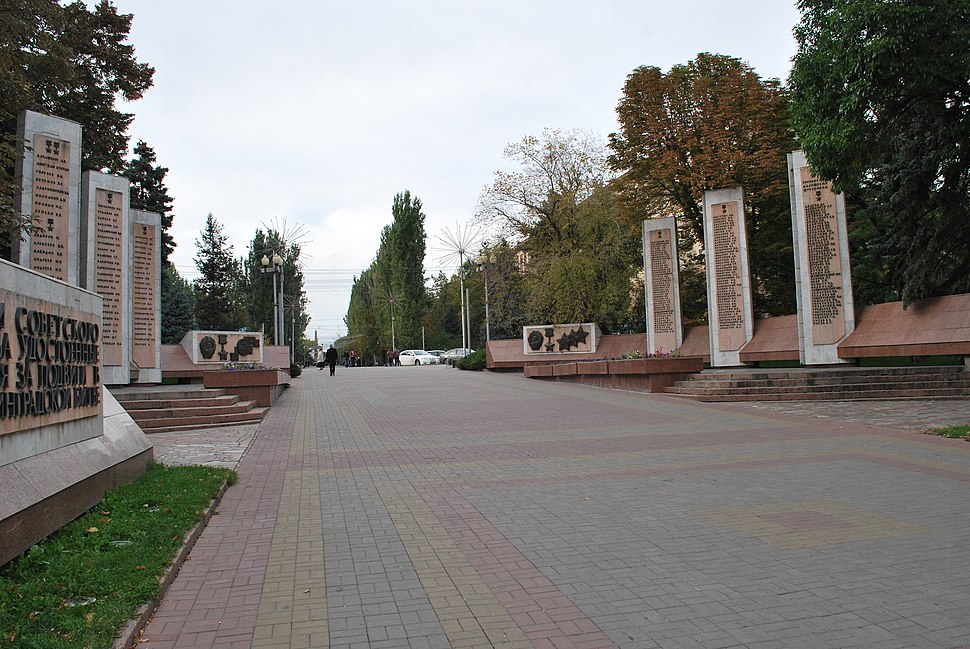 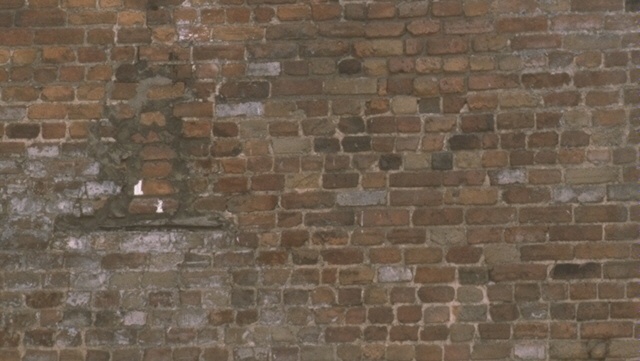 Часть территории аллеи и площади Павших борцов занимает объект культурного наследия федерального значения «Памятное место»
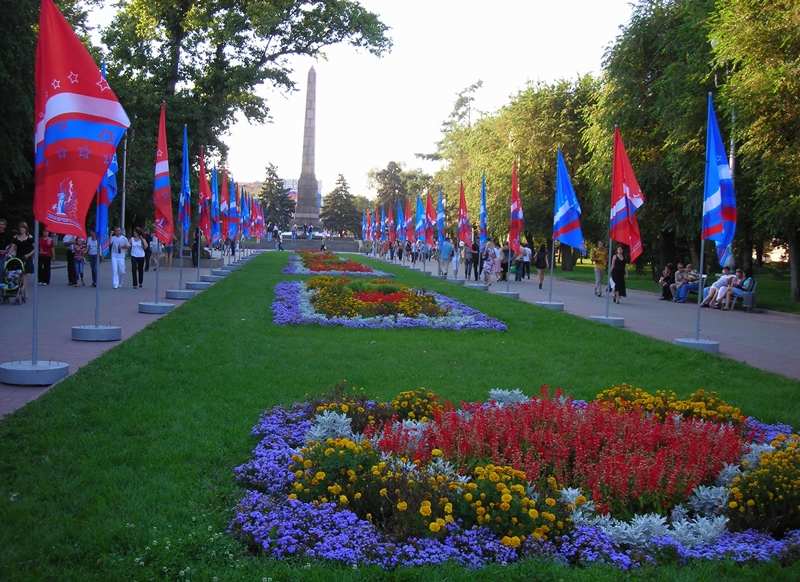 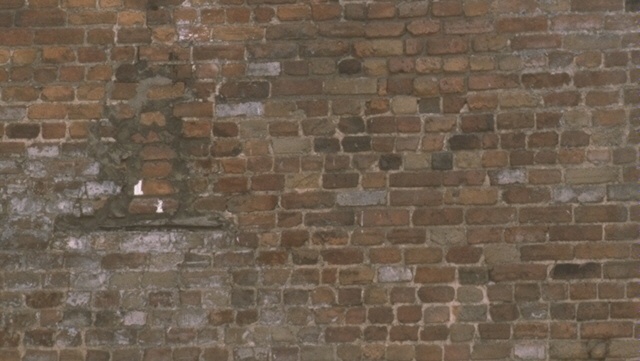 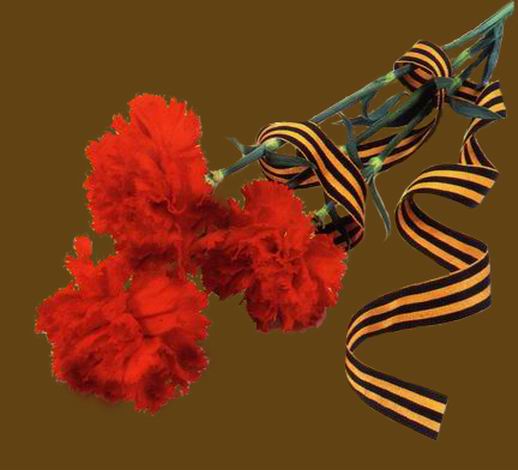 Герои  Сталинградской битвы
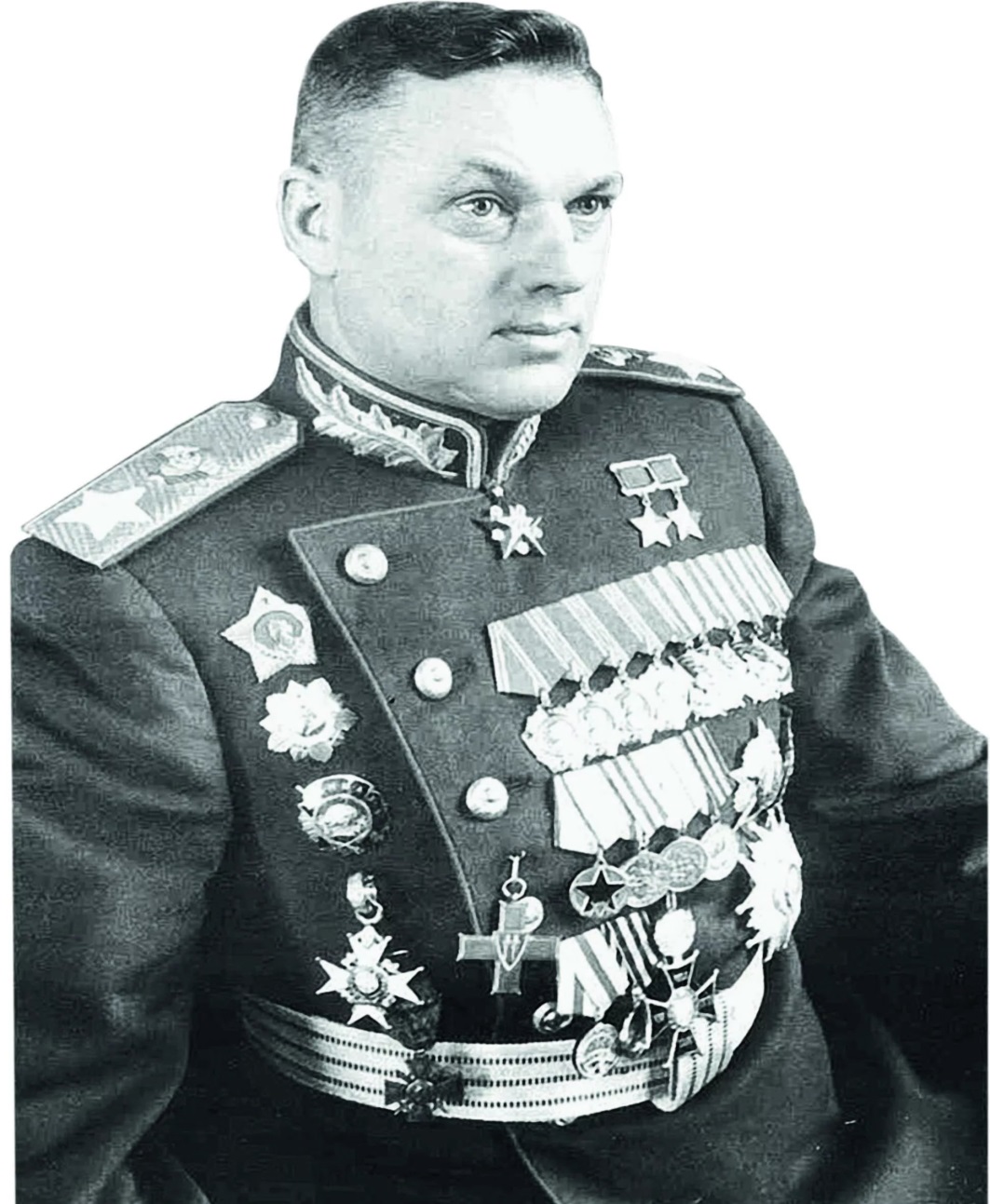 31 января 1943 года войска Донского фронта под командованием генерал-полковника Рокоссовского Константина Константиновича завершили разгром южной группы войск
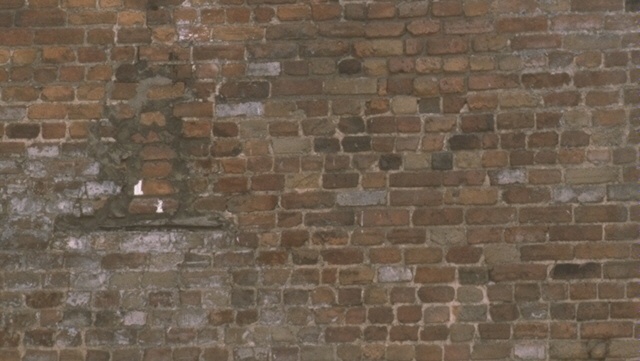 «Красное знамя победы»
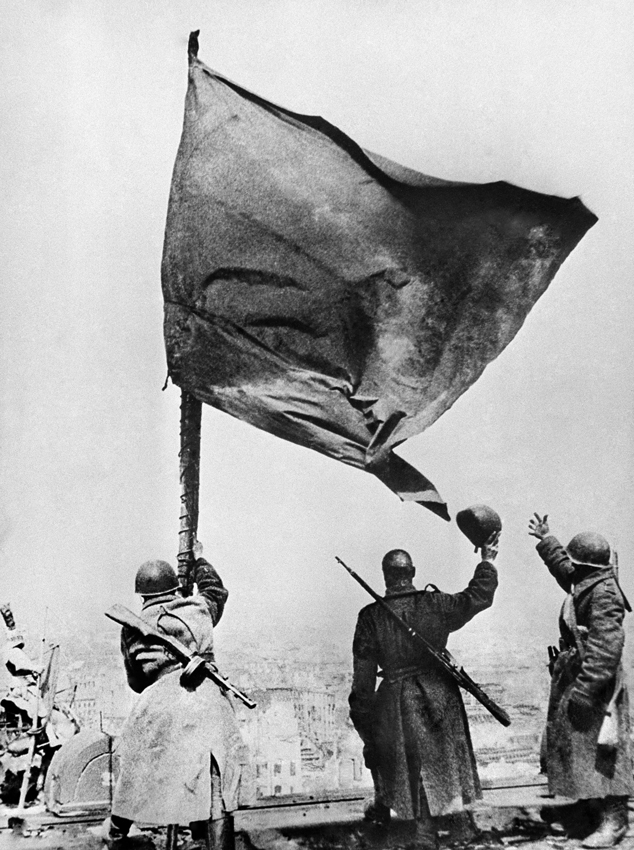 фашистской Германии, окруженной в районе Сталинграда, и водрузили Красное знамя Победы.
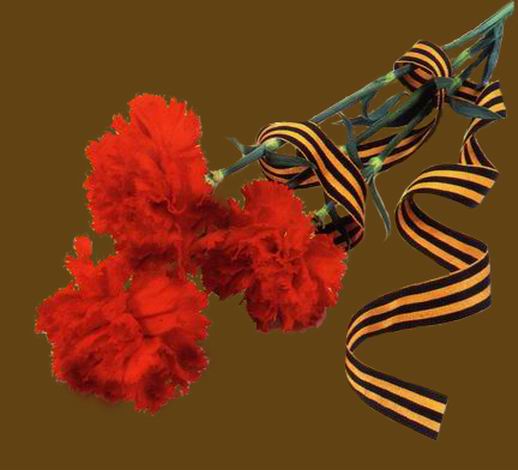 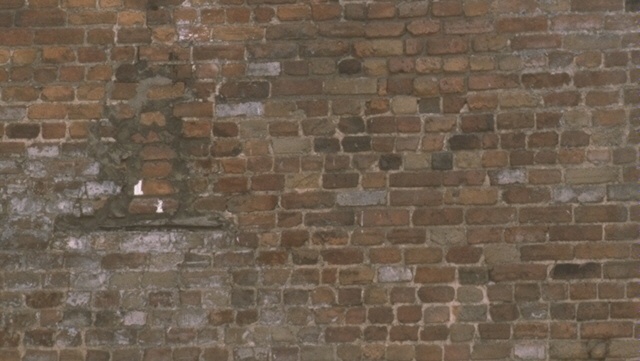 Аллея Героев
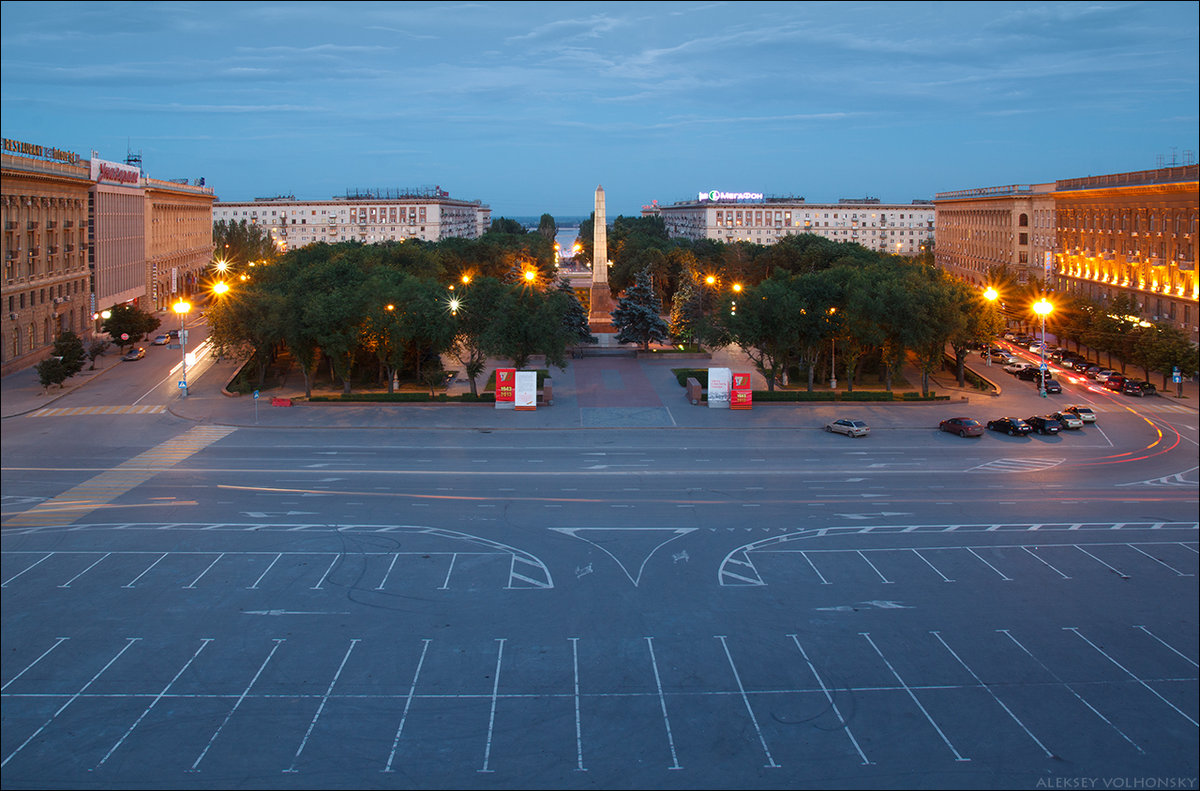 — бульвар в центре Волгограда. Соединяет набережную им. 62-й Армии и  площадь   Павших Борцов, пересекая проспект им. Ленина, улицы Советскую и Чуйкова.
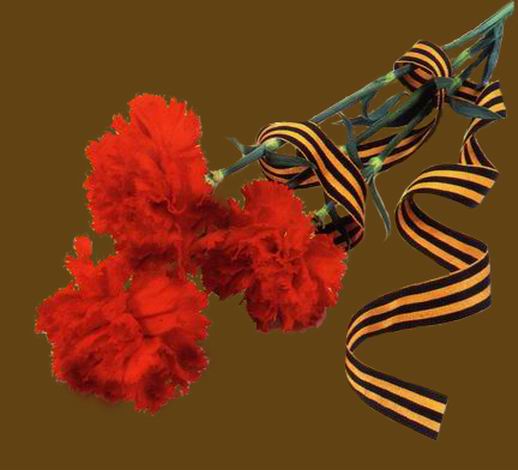 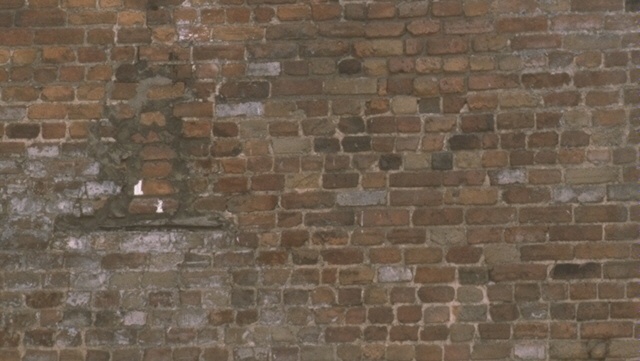 То́поль на пло́щади Па́вших борцо́в — исторический и природный памятник Волгограда.
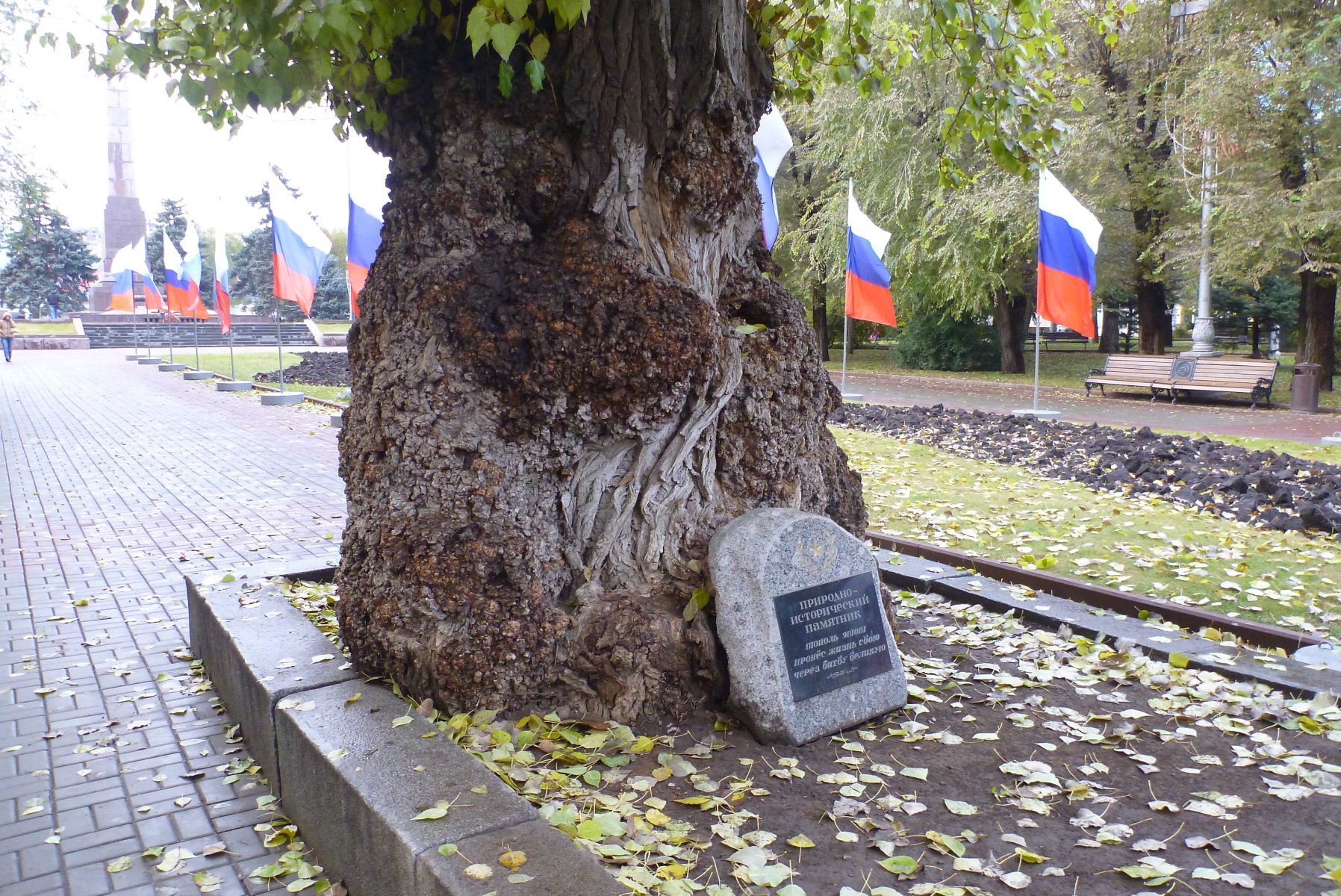 Надпись на мемориальной доске гласит: 
Тополь этотпронёс жизнь своючерез битву великую
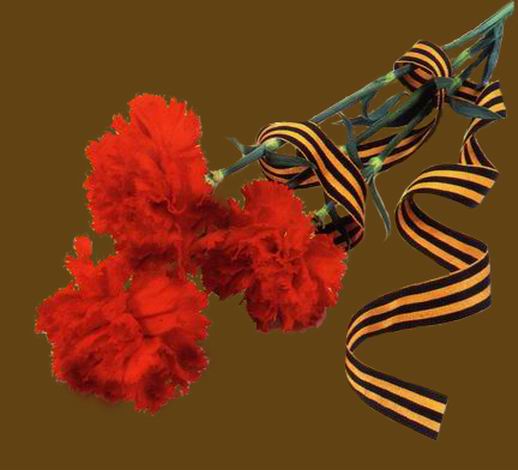 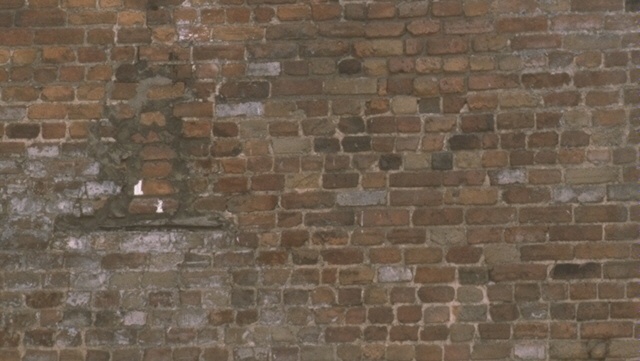 Надпись на мемориальной доске гласит:
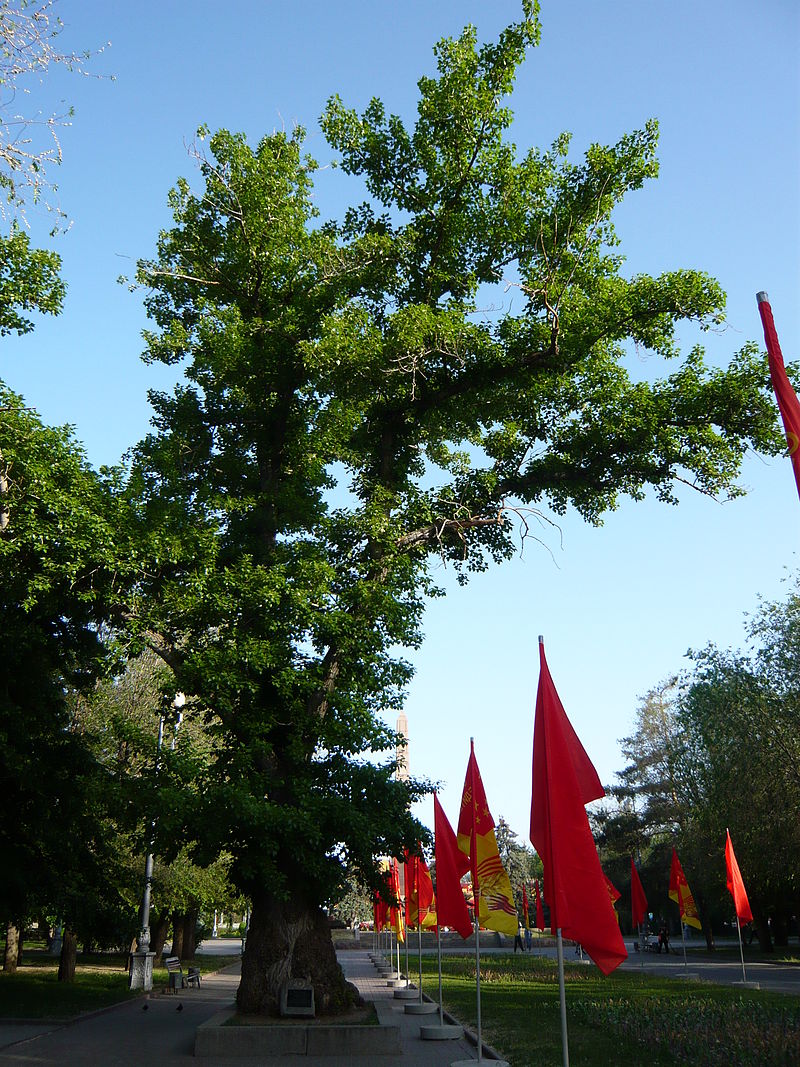 Тополь этотпронёс жизнь своючерез битву великую
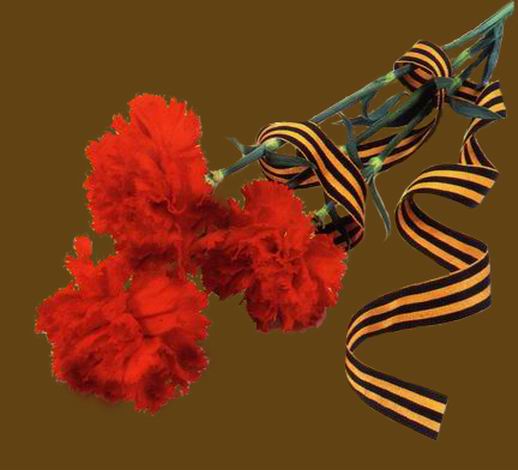 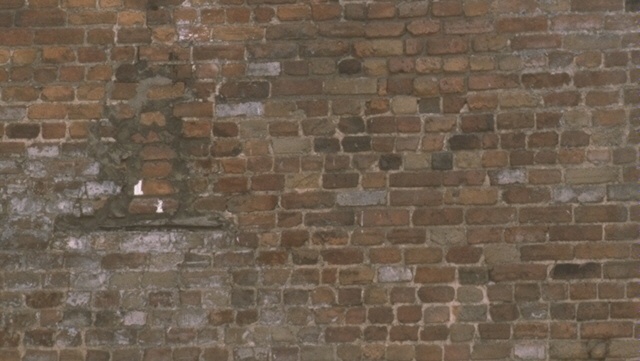 Спасибо за внимание
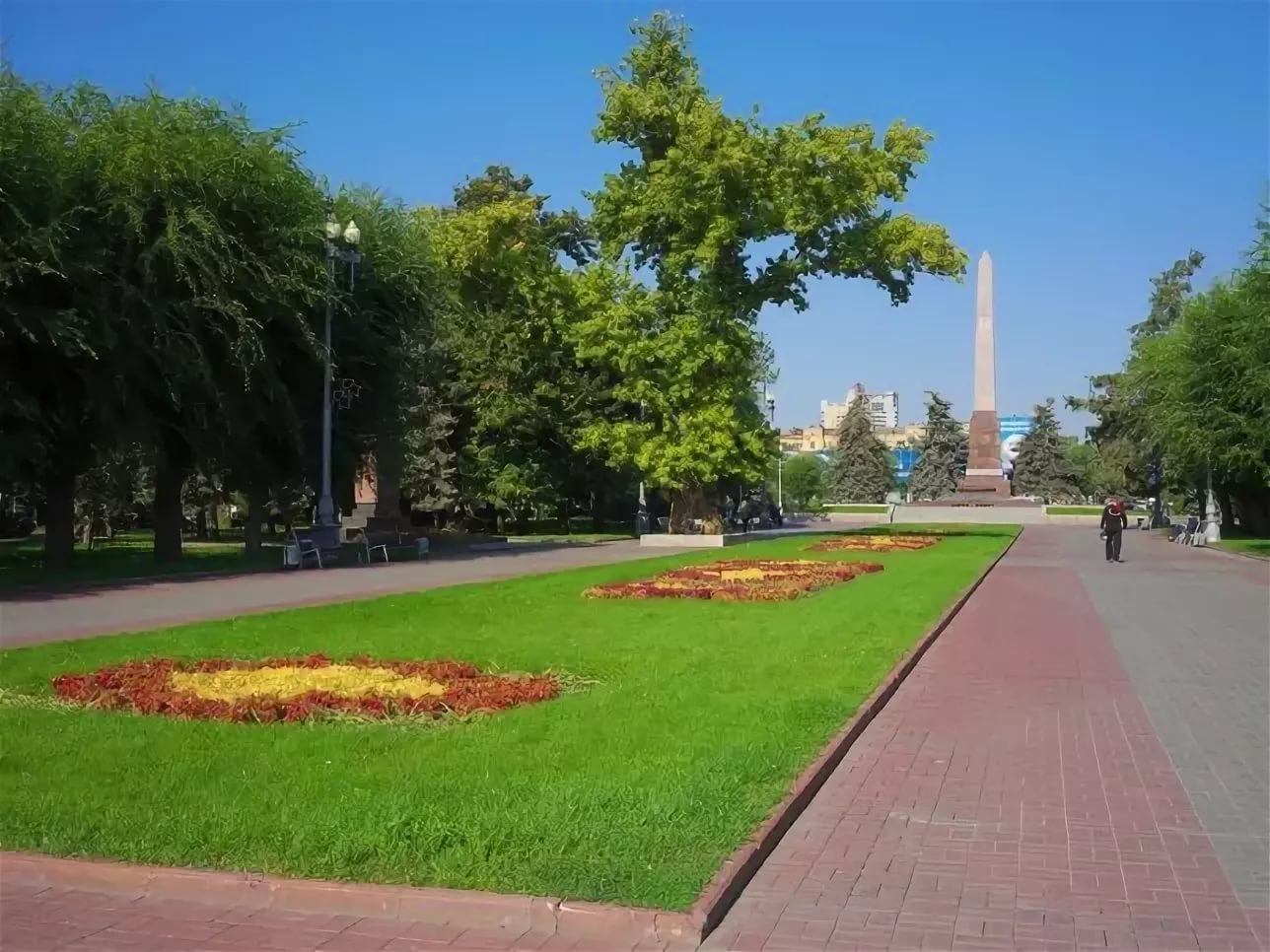 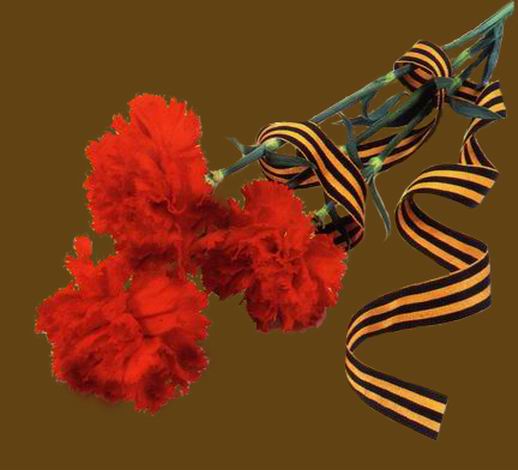